ЭФФЕКТИВНОЕ ПРИМЕНЕНИЕ 
НАБОРА ФУНКЦИЙ
 ДОКУМЕНТ-КАМЕРЫ
 В НАЧАЛЬНОЙ ШКОЛЕ
Учитель начальных классов
 ГБОУ СОШ № 621
 Шестовец Мария Ивановна
"Скажи мне, и я забуду. Покажи мне, - я смогу запомнить. Позволь мне это сделать самому,и это станет моим навсегда". Древняя мудрость
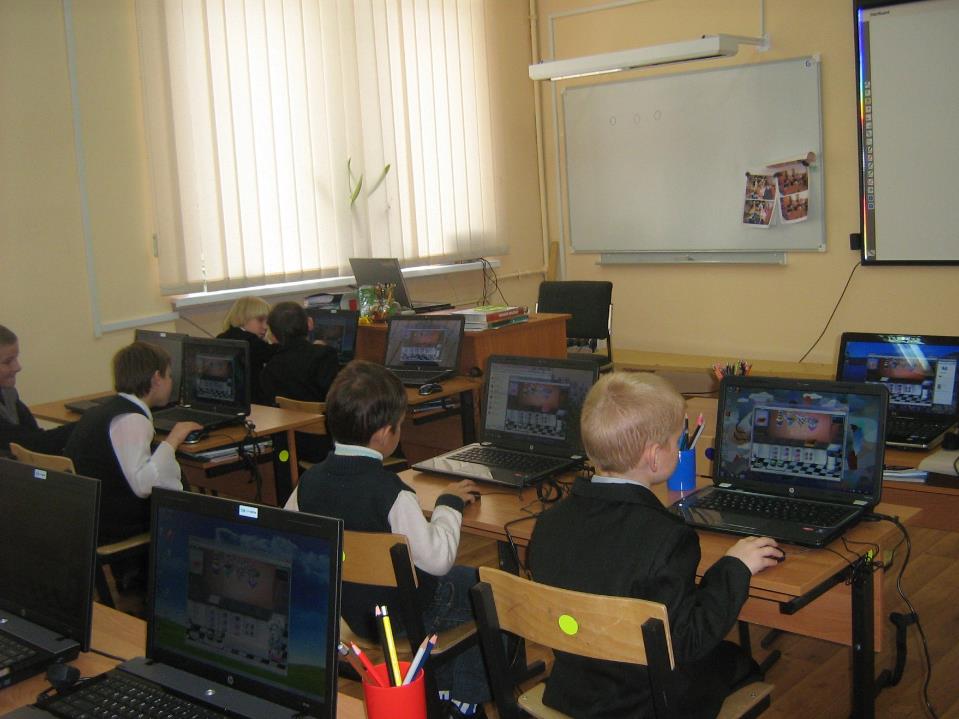 Документ - камера
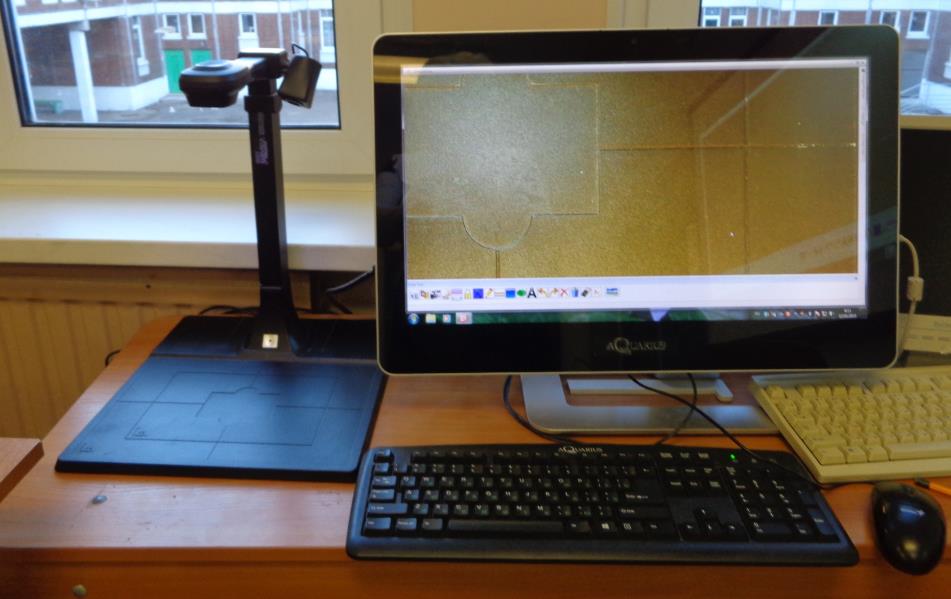 предназначена для получения, сохранения, визуализации на масштабном экране и трансляции в режиме реального времени изображений, полученных с нецифровых носителей информации
использование документ - камеры в учебном процессе позволяет:
- создавать средства наглядности
 - получать и транслировать в режиме реального времени чёткое и резкое изображение практически любых объектов  
 - использовать практически на всех уроках
Работа над каллиграфией
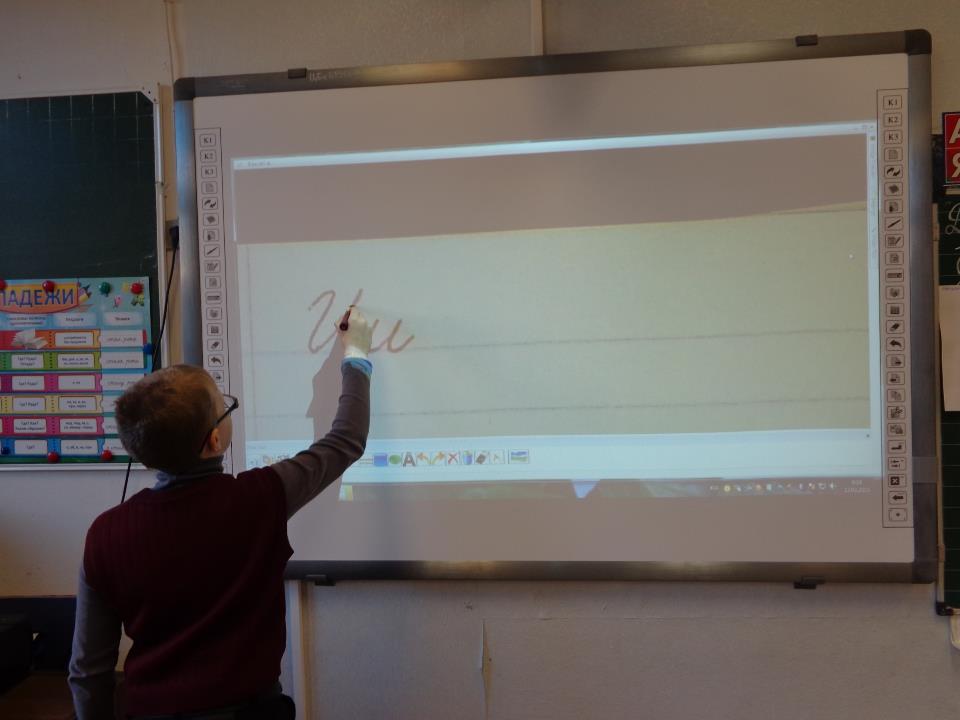 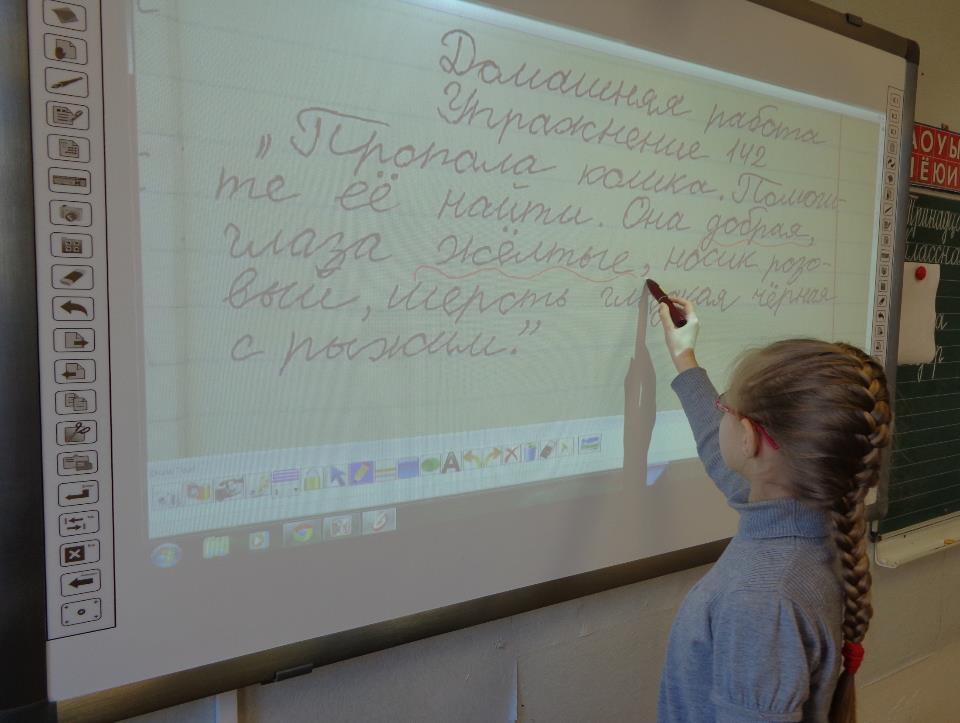 Проверка домашней работы
05.02.2016
7
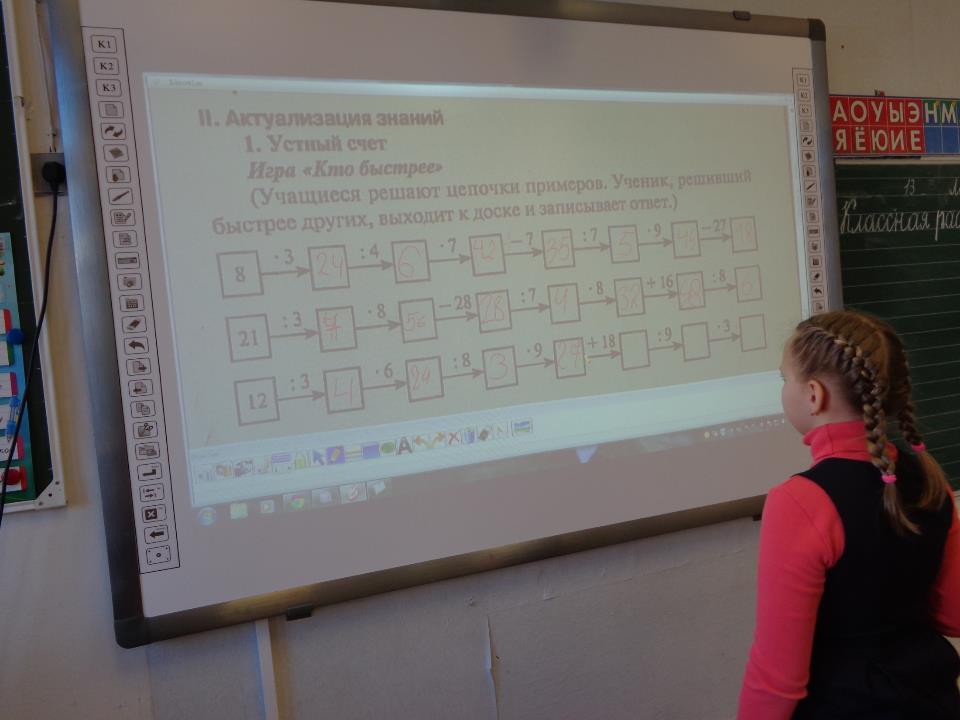 Устный счёт
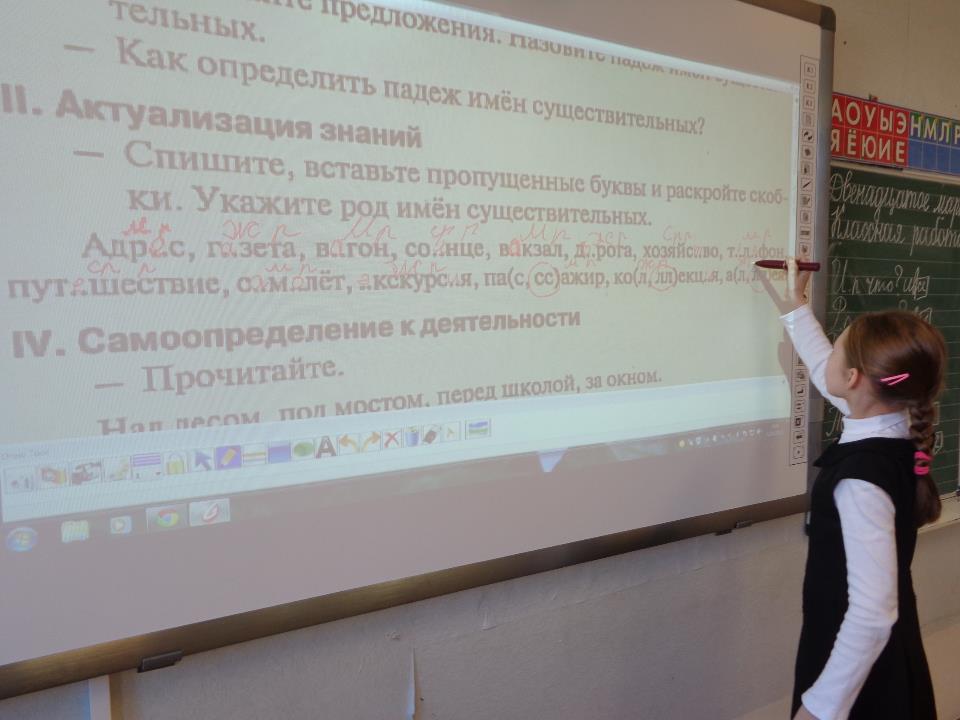 Словарная работа
05.02.2016
9
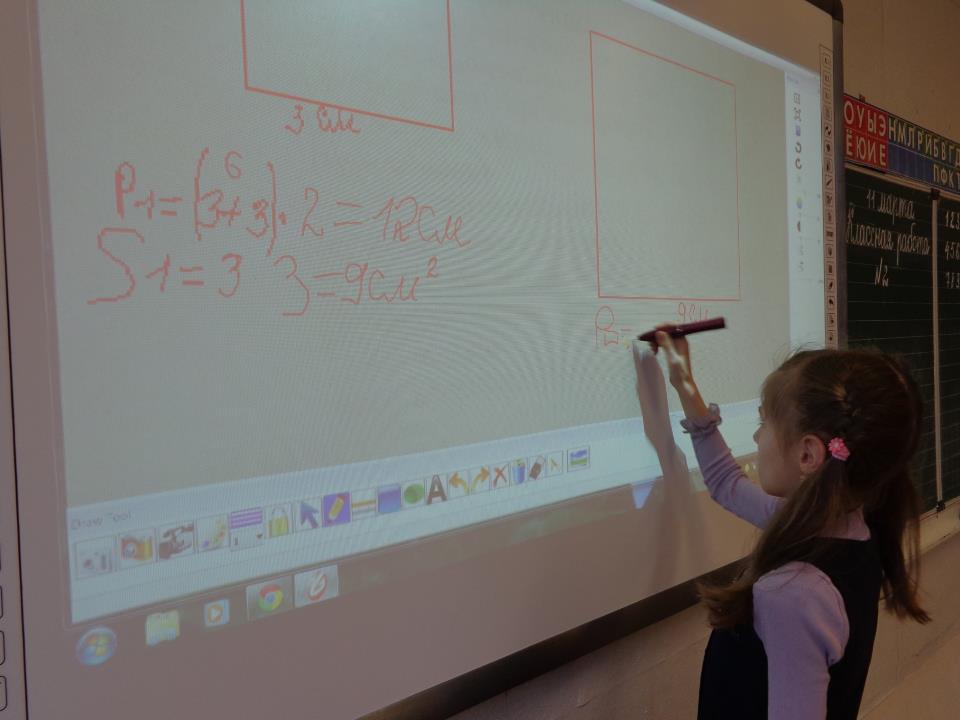 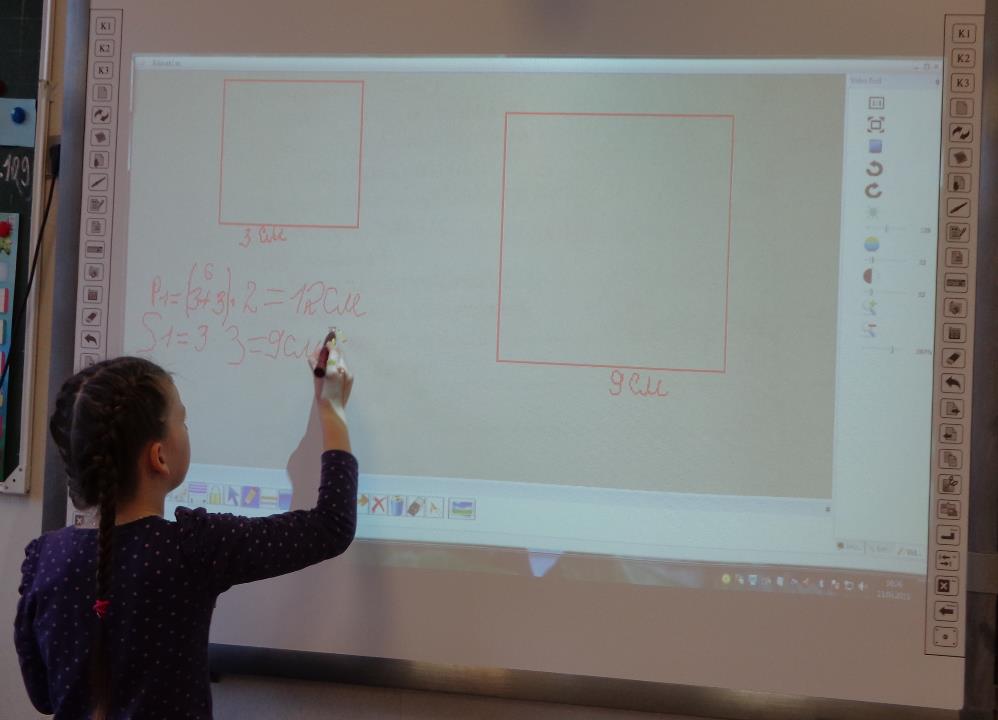 Работа в парах и в группах
05.02.2016
10
Развитие навыков самооценивания
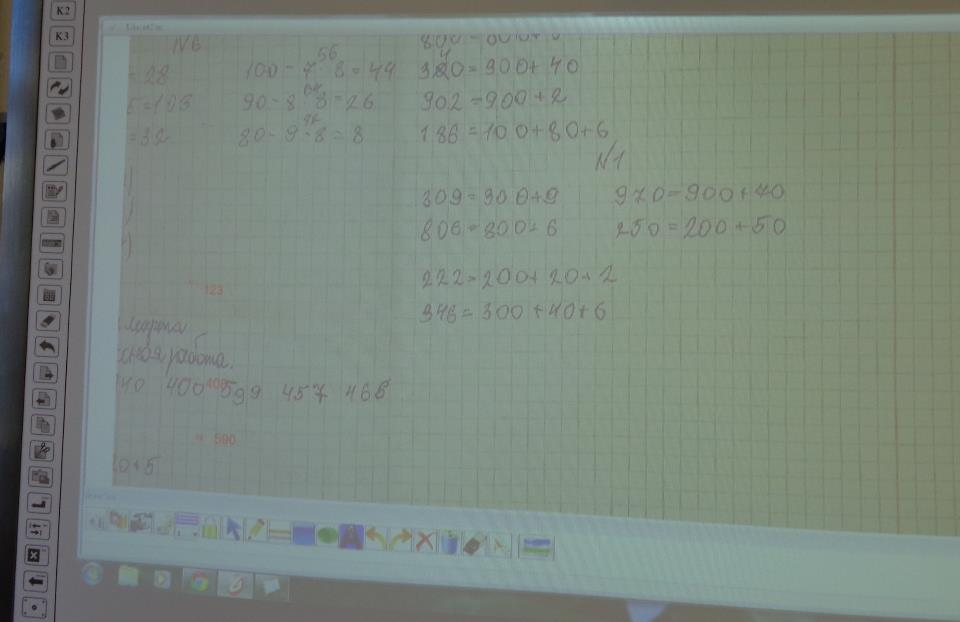 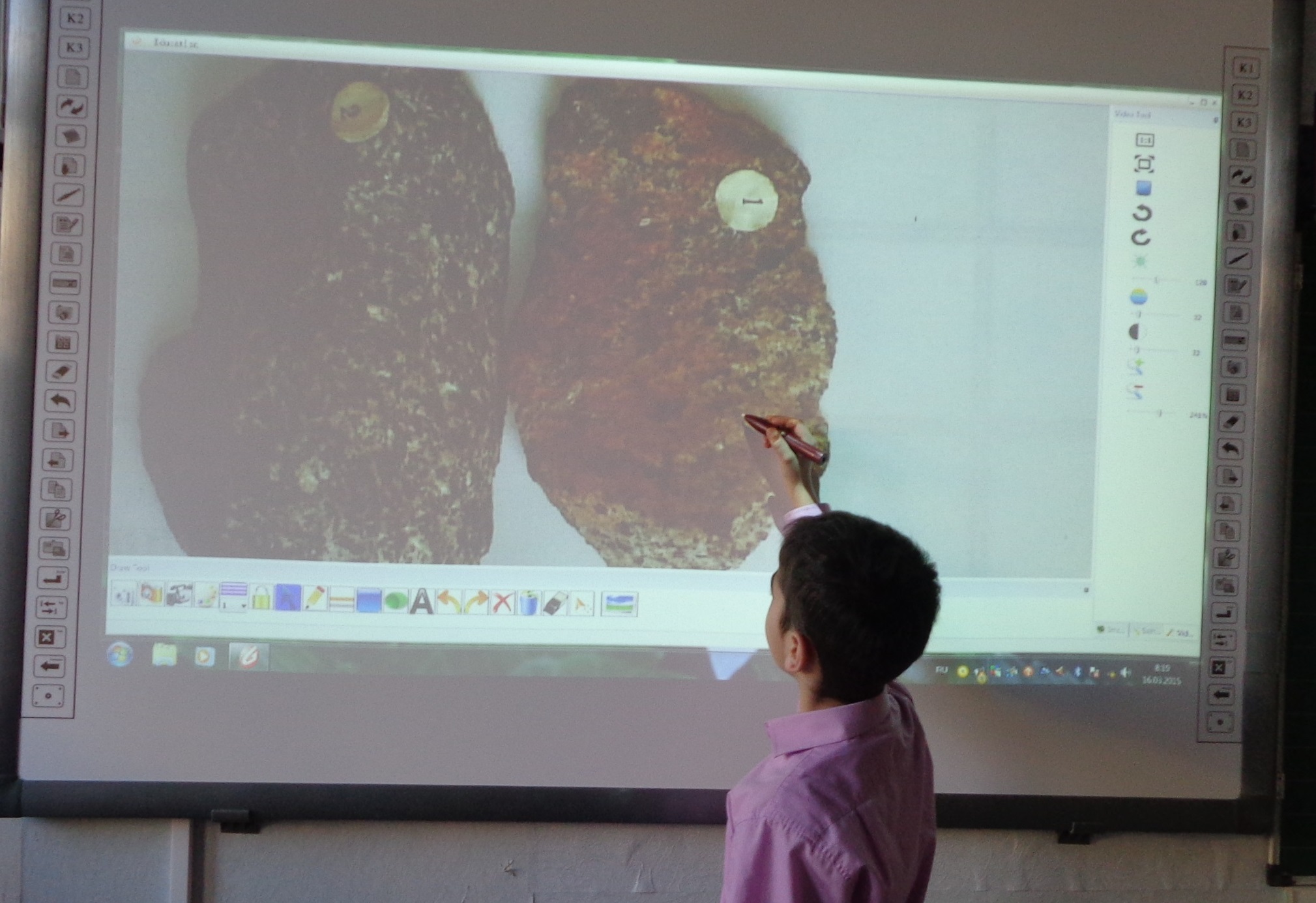 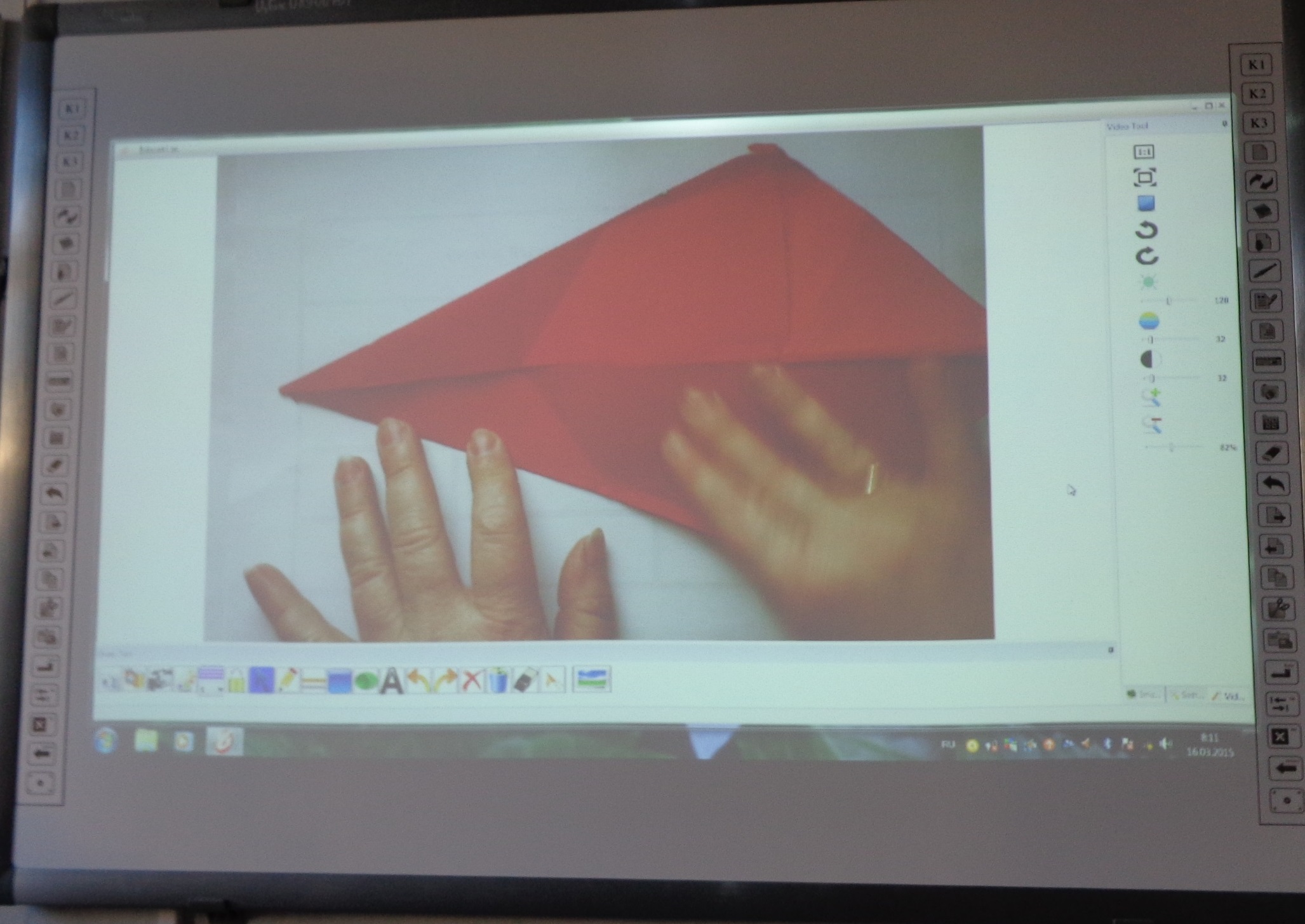 Вывод
Использование документ - камеры на уроках в начальной школе : 
Облегчает  работу учителя
 Упрощает  процесс подготовки к урокам
Помогает  сделать процесс преподавания более наглядным и эффективным
Учащимся документ – камера позволяет:
Почувствовать уверенность в своих силах
Контролировать этапы  выполнения работы
Спасибо!
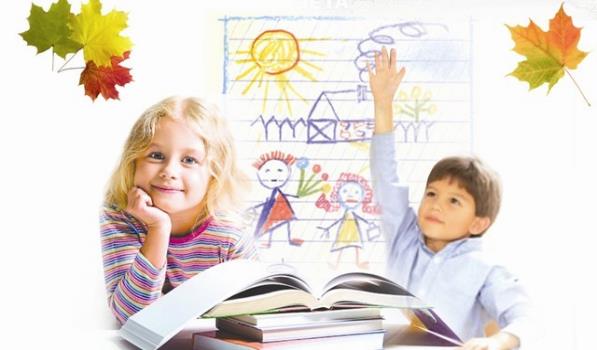